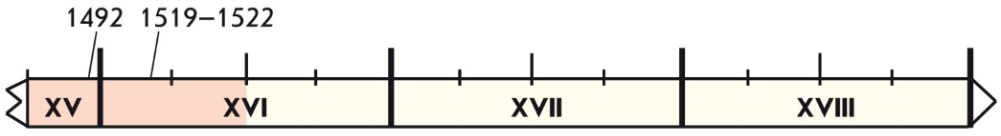 Великие географические открытия мира
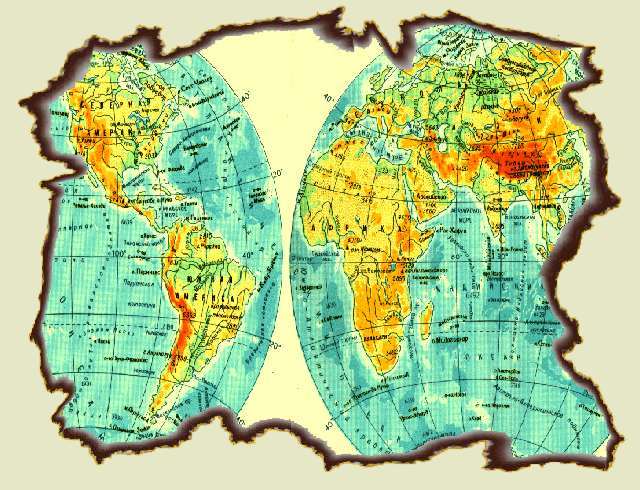 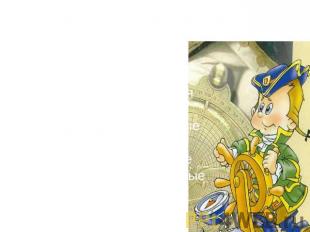 Автор презентации: учитель истории
Ласкина Елена Анатольевна
МБОУ «СОШ № 61» г. Чебоксары
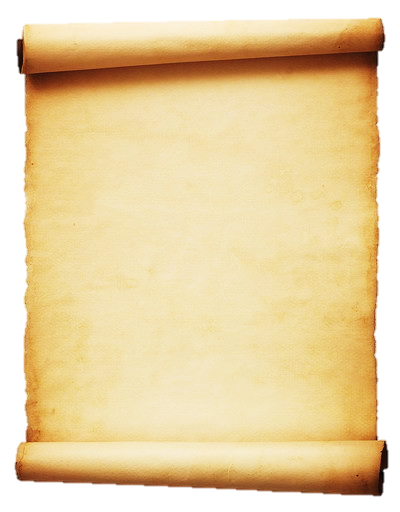 Какие трудности ожидали европейцев, отправляющихся в дальние морские путешествия?
Стр. 41воспоминание Участника кругосветного плавания Магеллана Антонио Пигаффета
Нехватка еды, воды, страшные болезни, гибель многих участников
Исходя из известных трудностей, много или мало европейцев должно было стремиться в дальние путешествия?
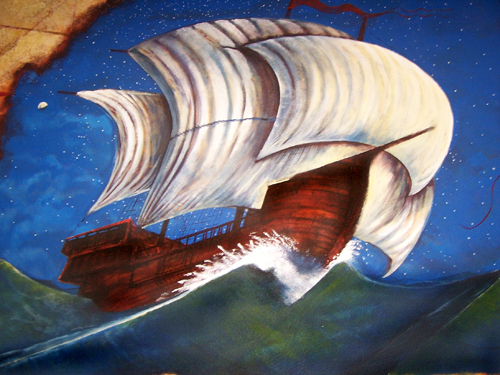 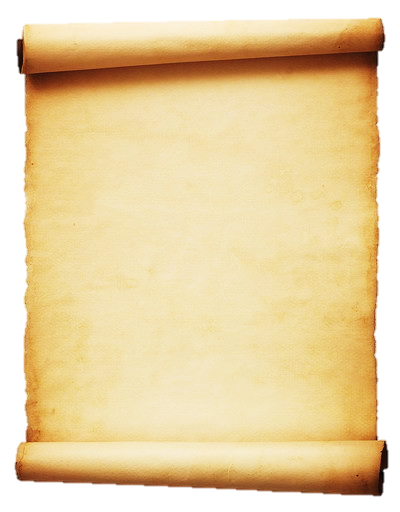 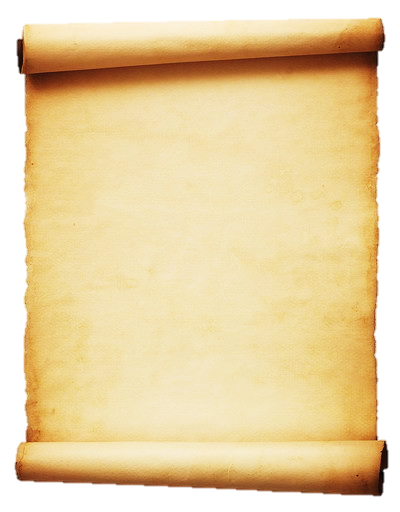 Справочные сведения
воспоминание Участника кругосветного плавания Магеллана Антонио Пигаффета
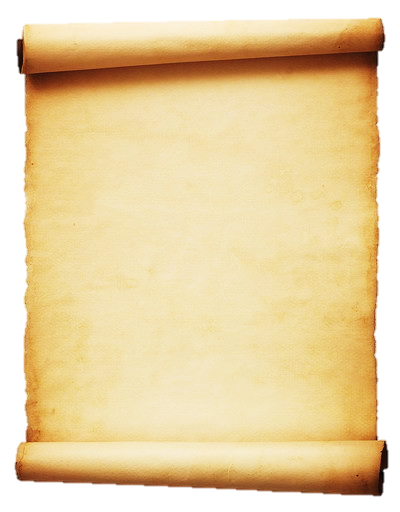 Что заставляло европейцев отправляться в рискованные путешествия?
Какие у вас есть предположения по решению проблемы? Что нужно знать, чтобы проверить свои версии?
План:
Что заставляло европейцев отправляться в путешествия?

Какие географические открытия были сделаны?

Как изменилась жизнь людей после открытия новых территорий?
Как вы думаете, что необходимо человеку, который отправляется в путешествие по морям и океанам?
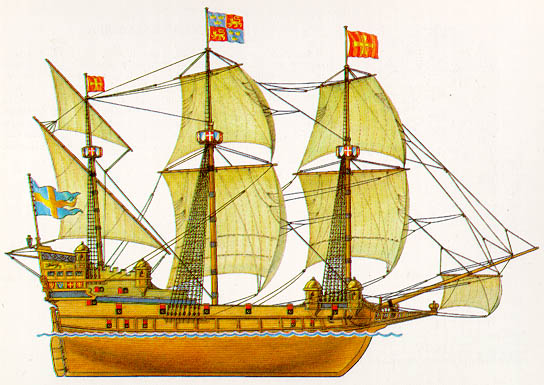 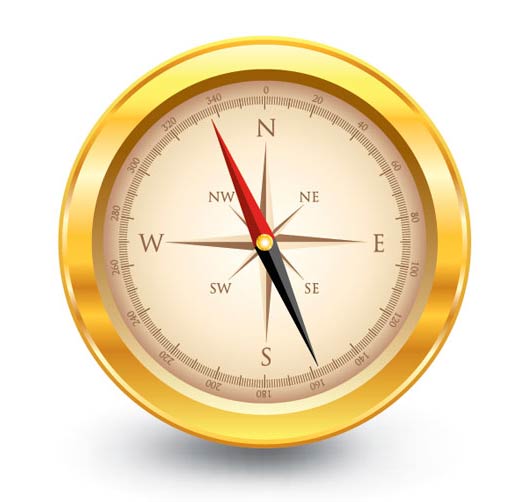 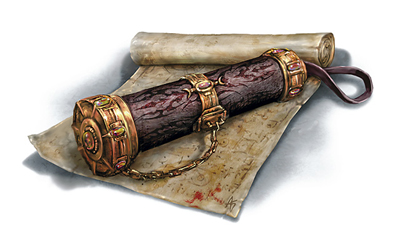 Чем каравелла отличалась от судов, которые использовали ранее?
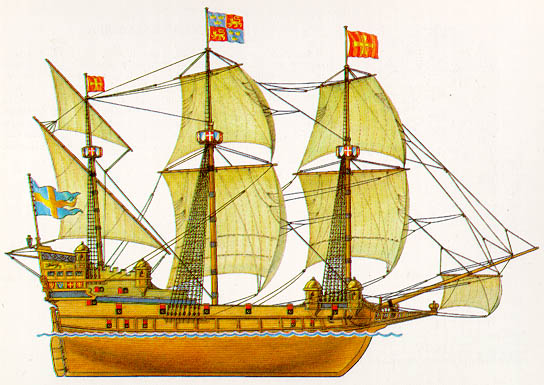 Каравелла могла держать курс при любом направлении ветра, имея косой парус. Кроме этого, она развивала большую скорость
Заполняем таблицу
(р/т: с. 11, задание 1)
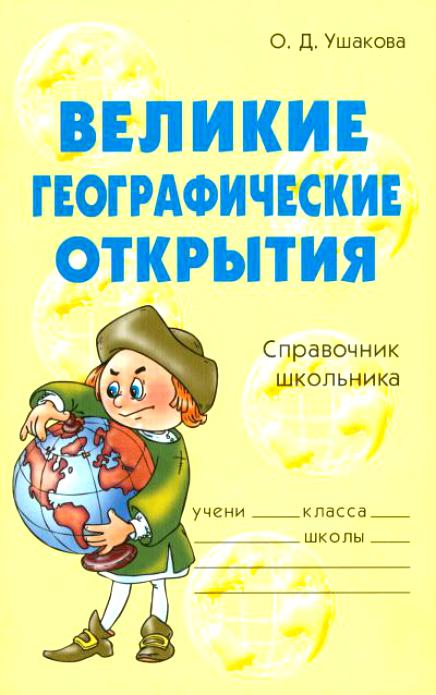 Работа в группах
2 группа -  2 ряд – 
Пункт 2 (с. 36 – 37)
1 группа -  1 ряд – 
Пункт 1 (с. 34 – 35)
3 группа -  3 ряд – 
Пункт 1 (с. 38 – 39)
Цели
Дата
Имя путешест-венника
Что было открыто
Имя путешест-венника
Найти морской путь в Индию, где много золота и прянос-тей
1498 г.
Васко да Гама
Морской путь в Индию
Были открыты новые торговые пути. Торговля пряностями (португаль-цы), она приносила огромные богатства
Цели
Дата
Имя путешест-венника
Что было открыто
Имя путешест-венника
Найти морской путь в Индию, где много золота и прянос-тей
1498 г.
Васко да Гама
Морской путь в Индию
Были открыты новые торговые пути. Торговля пряностями (португаль-цы), она приносила огромные богатства
Цели
Дата
Имя путешест-венника
Что было открыто
Имя путешест-венника
Поиск пути в Индию и Китай через запад.
1519 – 1521
Фернан Магеллан
Первое кругосвет-ное путешест-вие, открыт Тихий океан, Магел-ланов пролив
Доказана шарообразность Земли, открыты новые земли.
Цели
Дата
Имя путешест-венника
Что было открыто
Имя путешест-венника
Какие цели преследовали участники путешествий?
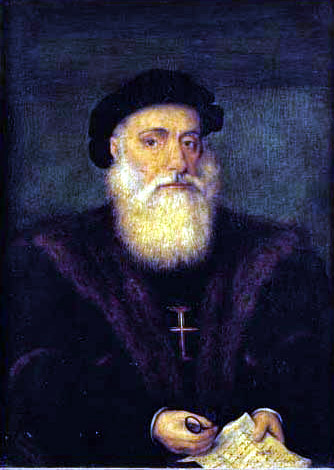 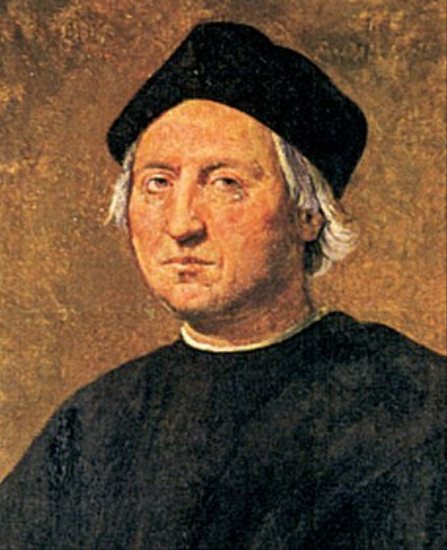 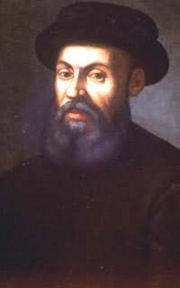 Все участники искали морской путь в Индию
Почему именно Индия привлекала внимание европейцев?
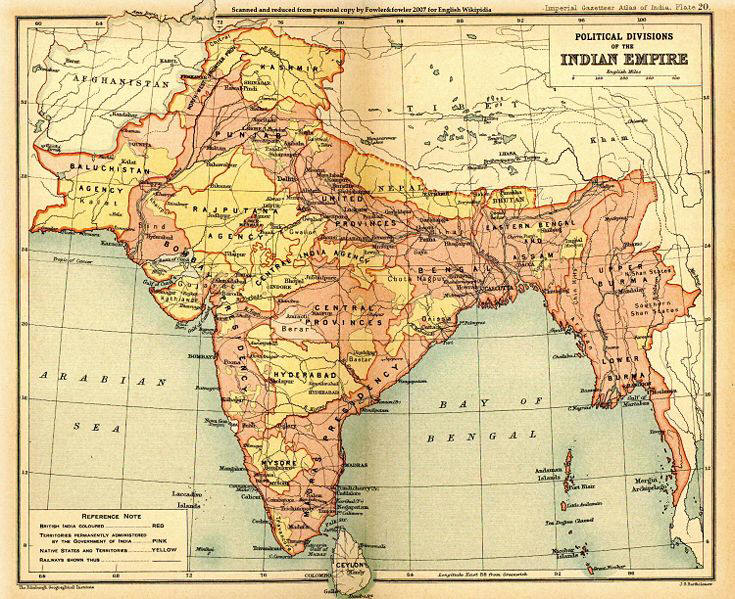 Европейцы искали богатства, которых было много в Индии (золото, перец и другие пряности)
В XVI веке европейцы нашли морской путь в Индию, открыли новый континент Америку, Карибские острова, совершили кругосветное путешествие.
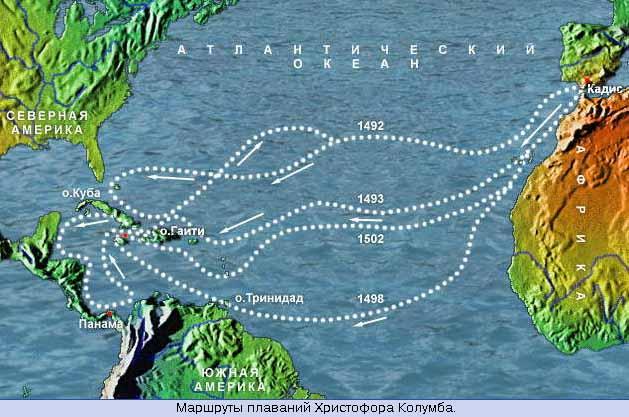 Представьте себя на месте европейских путешественников, рисковавших жизнью и достигших заветной цели.
Захотите ли вы оставить эти земли?
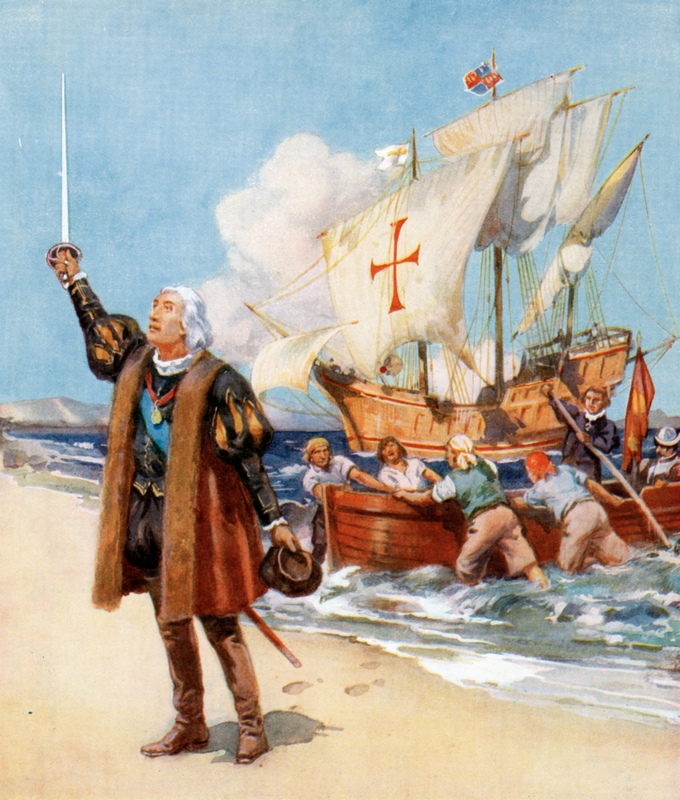 Колония

Метрополия
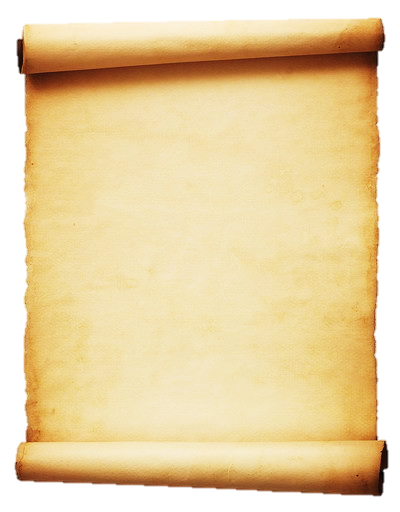 Что заставляло европейцев отправляться в рискованные путешествия?
Торговля с восточными странами приносила огромные прибыли, и многие стремились получить прямой путь на Восток, в обход Османской империи.

Первые удачи (создание факторий и колоний на Востоке) приносили огромные прибыли участникам экспедиции.

Открытия Колумба и Магеллана открыли для европейцев новый неизвестный мир, который привлекал искателей приключений, славы и богатства.
Эти географические открытия были названы «ВЕЛИКИМИ»… 
как вы думаете почему?
Были открыты не отдельные новые земли (как раньше), а новая часть света – Америка; 

Доказана шарообразность Земли;

Полностью изменились взгляды людей на пространство
Р/т: с. 12, задание 3
Домашнее задание:
Р/т: с. 11, задание 1 (закончить)
     с. 12, задание 2 
Учебник: § 2 «Новый колониальный 
                порядок»; 
                 отв. на вопр. перед §-ом 
                (устно)
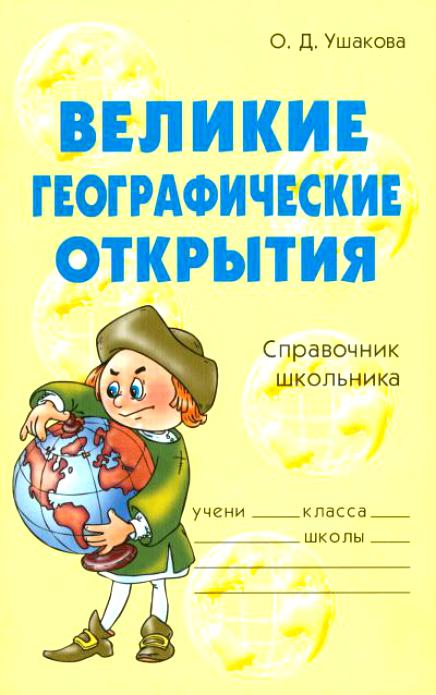